CAREERS
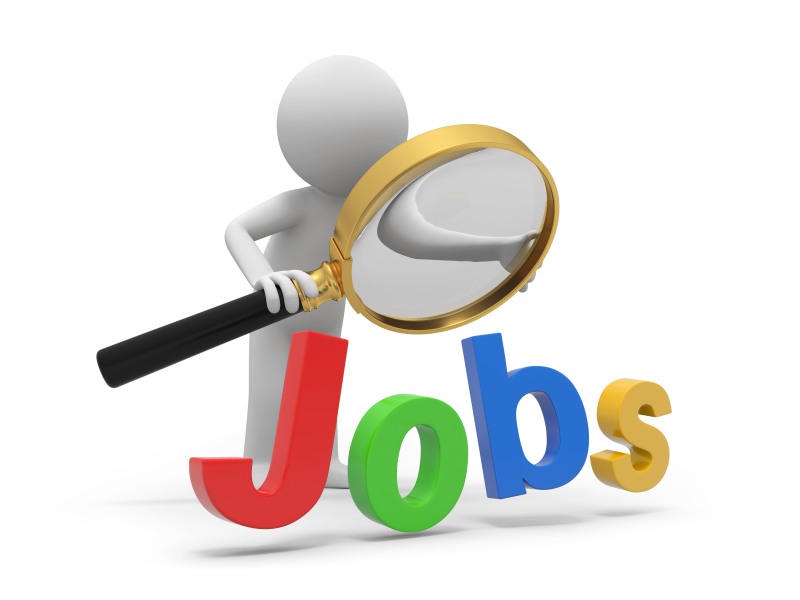 Introduction
People do different jobs.


People earn income for the job they do. 

Every job is important.  

When people work, they help the community.
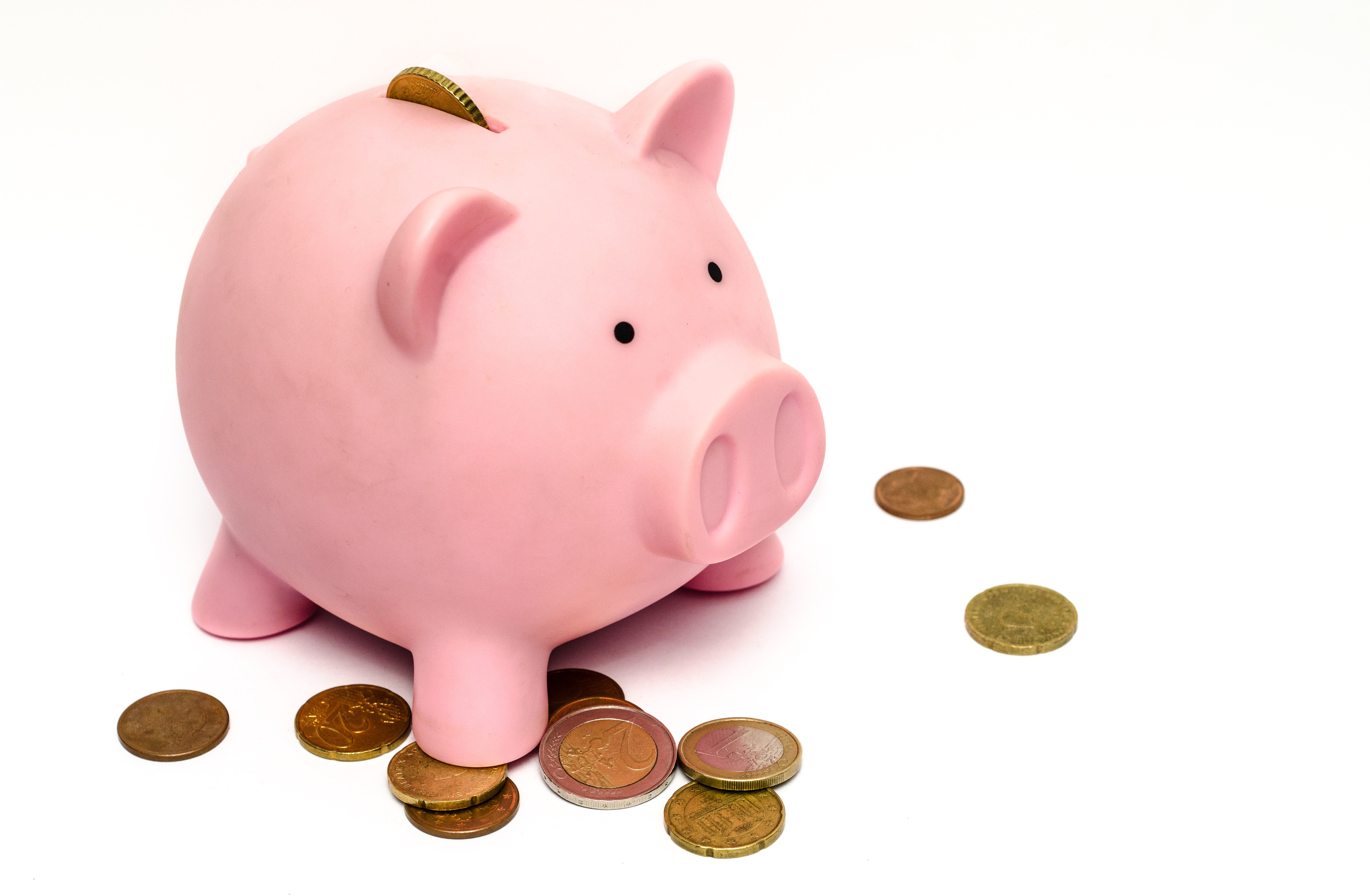 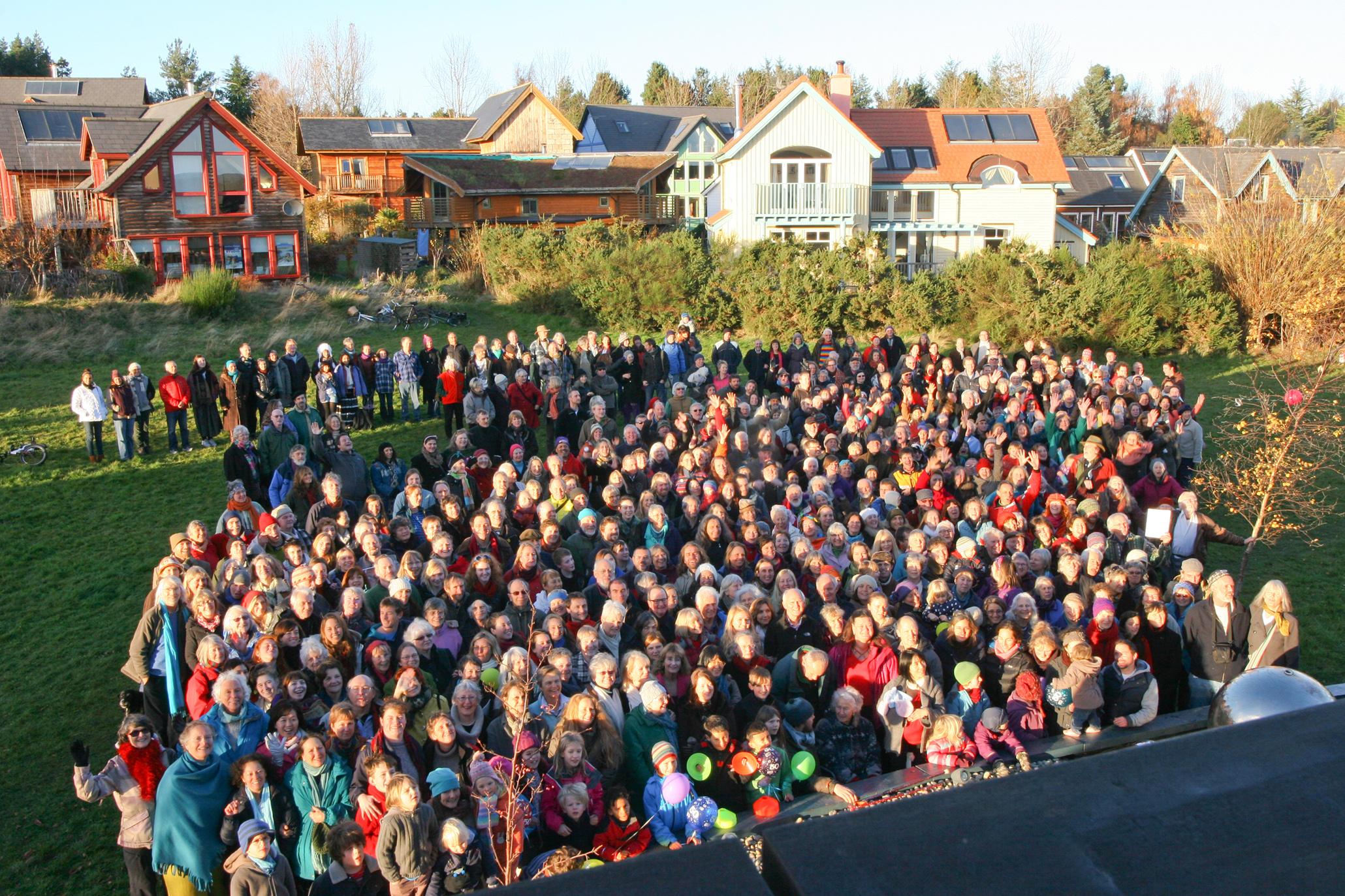 Firefighters
How firefighters help people?

Is their job dangerous?
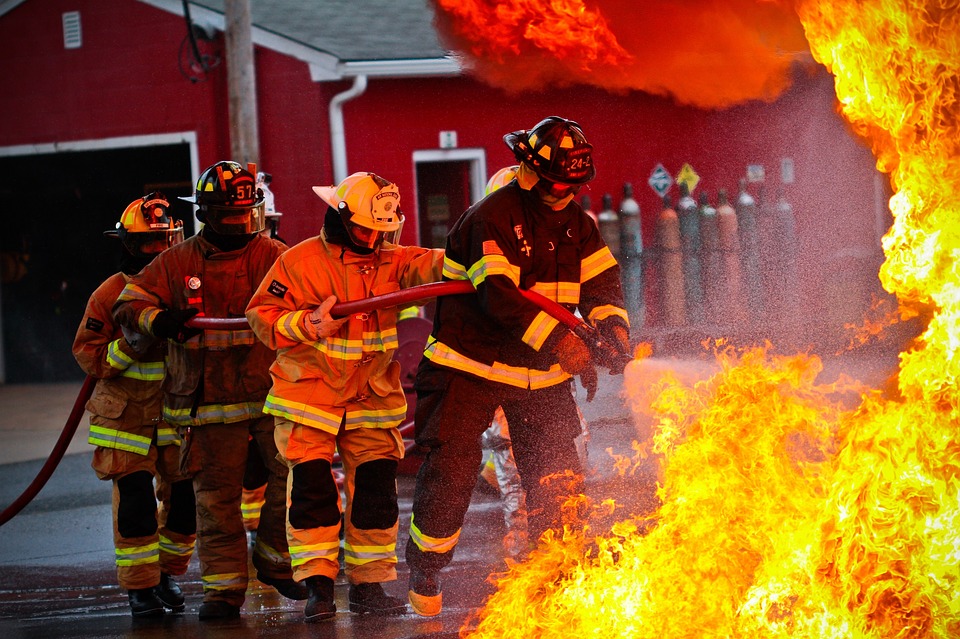 Teachers
How are teachers important for the community?
Doctors
How do doctors help people?
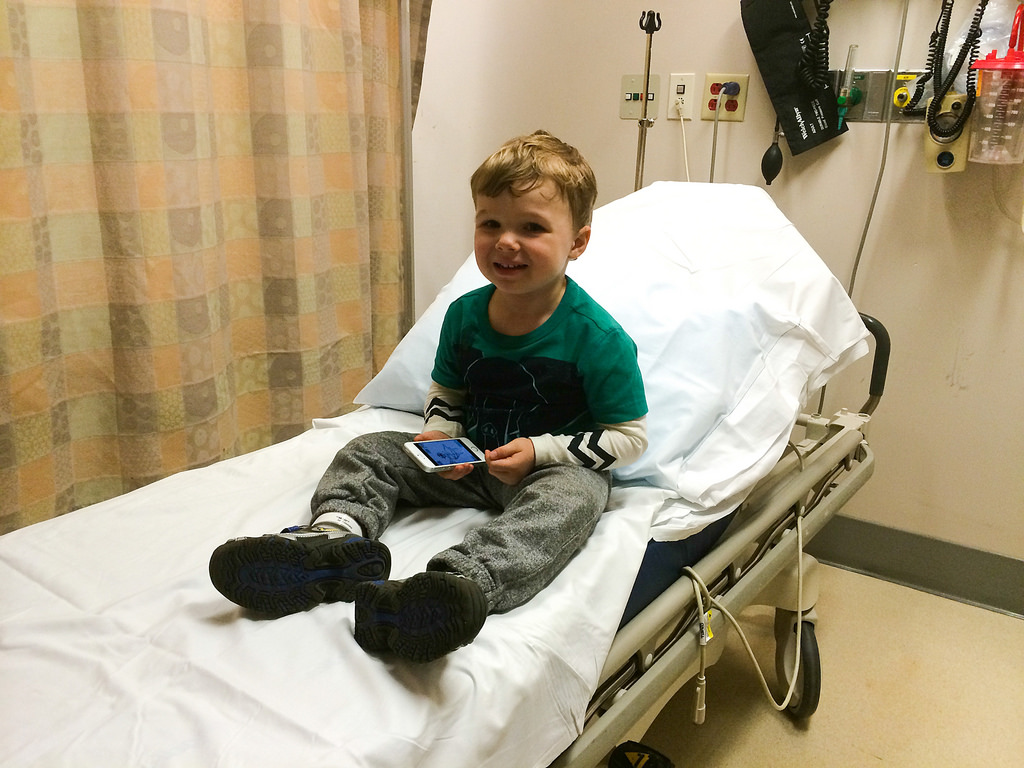 Zookeepers
Why are zookeepers important for the community?
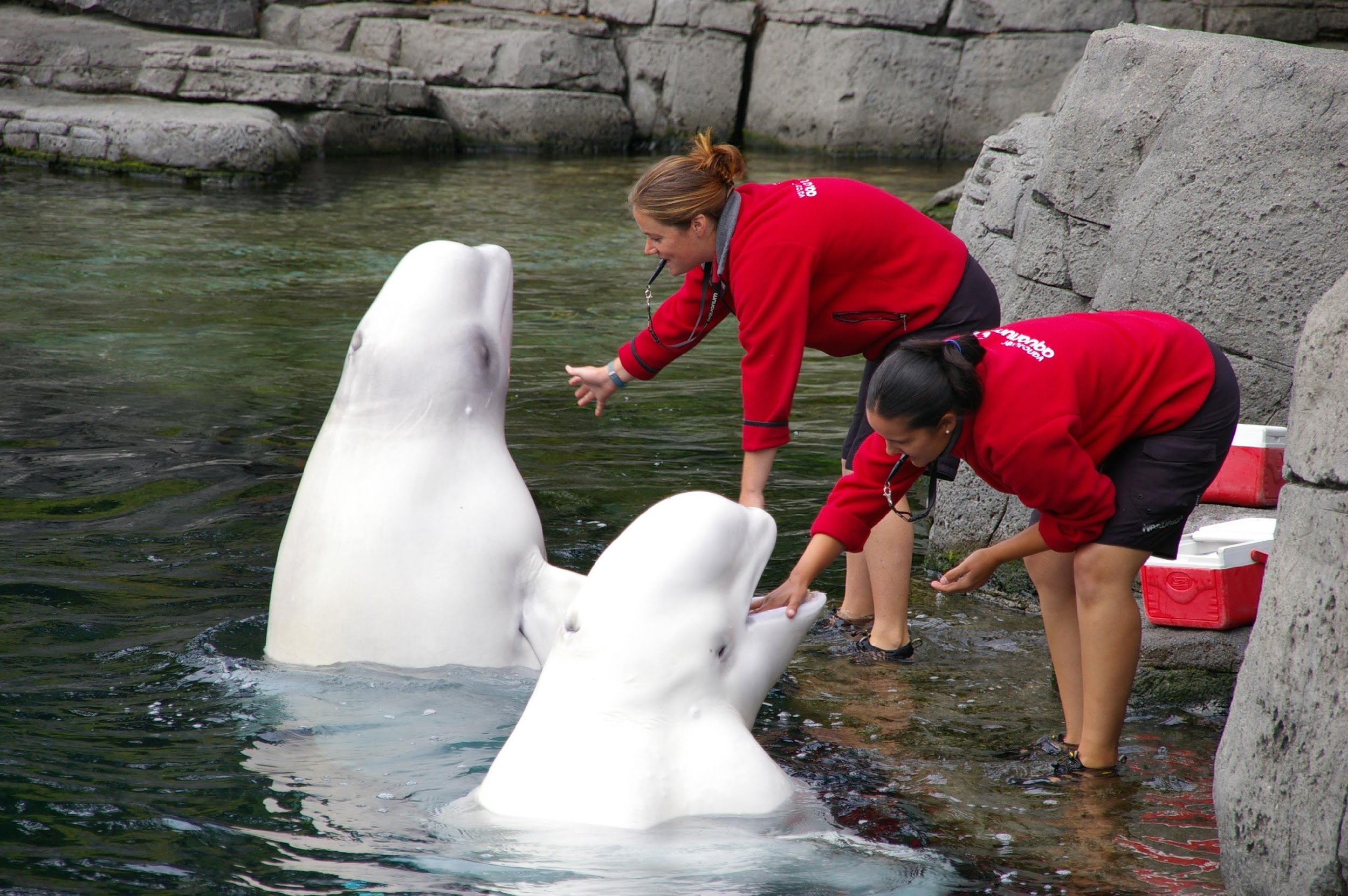 What would you like to do when you grow up?
When I grow up, I would like to be………
Why?
Because, ……………………
How can you help the community with this job?
Compare/Contrast
Firefighters
Zookeepers